СХЕМА РАСПОЛОЖЕНИЯ ПЕРЕДАВАЕМЫХ В АРЕНДУ ПЛОЩАДЕЙ 
ДЛЯ КОММЕРЧЕСКОЙ ДЕЯТЕЛЬНОСТИ НА ЖЕЛЕЗНОДОРОЖНОМ ВОКЗАЛЕ АСТАНА 
1 этаж нового здания
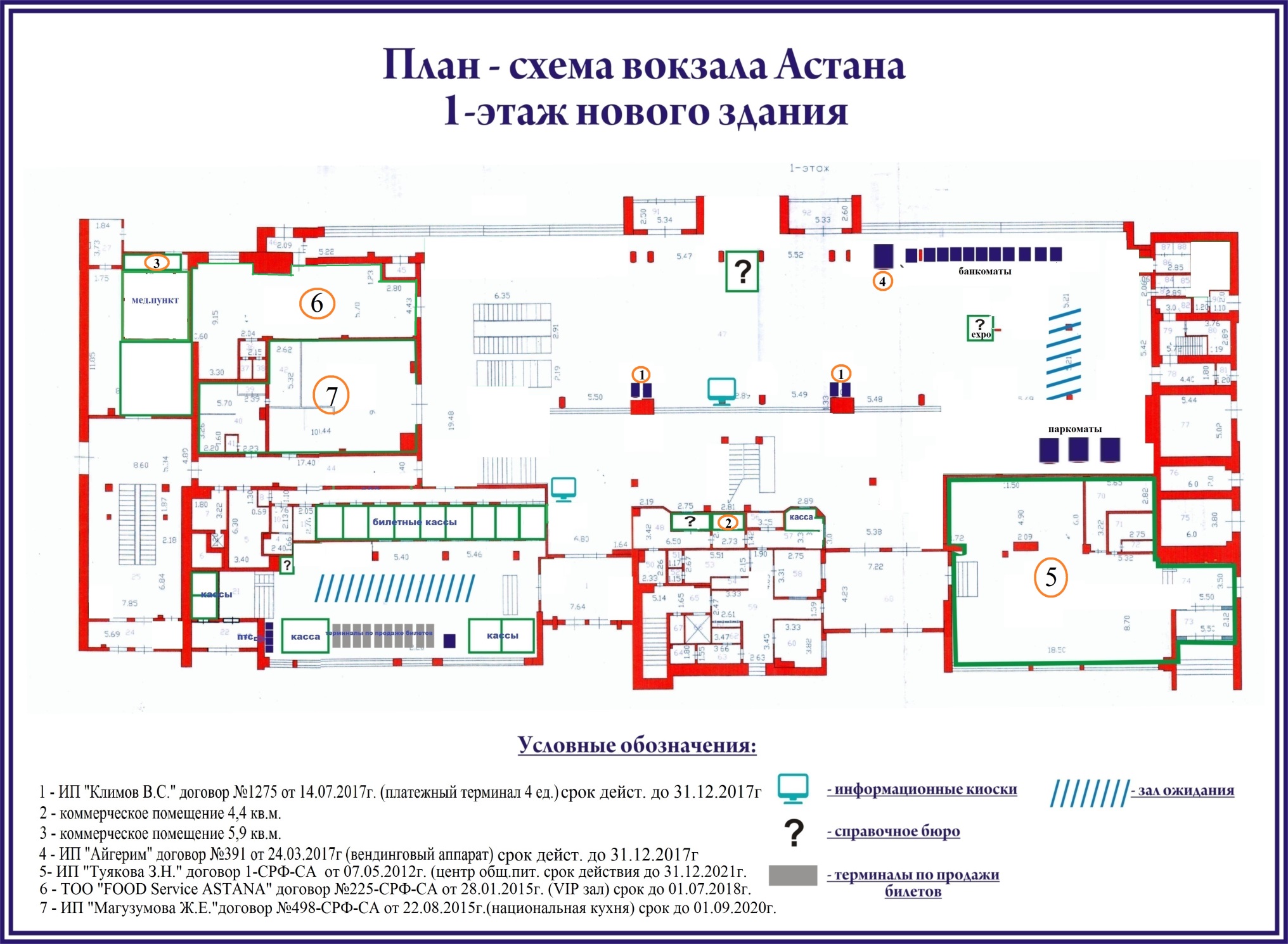 1
2
1. Коммерческое помещение – 32 кв.м.                                             2. Частная касса – 5,7 кв.м.
СХЕМА РАСПОЛОЖЕНИЯ ПЕРЕДАВАЕМЫХ В АРЕНДУ ПЛОЩАДЕЙ 
ДЛЯ КОММЕРЧЕСКОЙ ДЕЯТЕЛЬНОСТИ НА ЖЕЛЕЗНОДОРОЖНОМ ВОКЗАЛЕ АСТАНА 
2 этаж нового здания
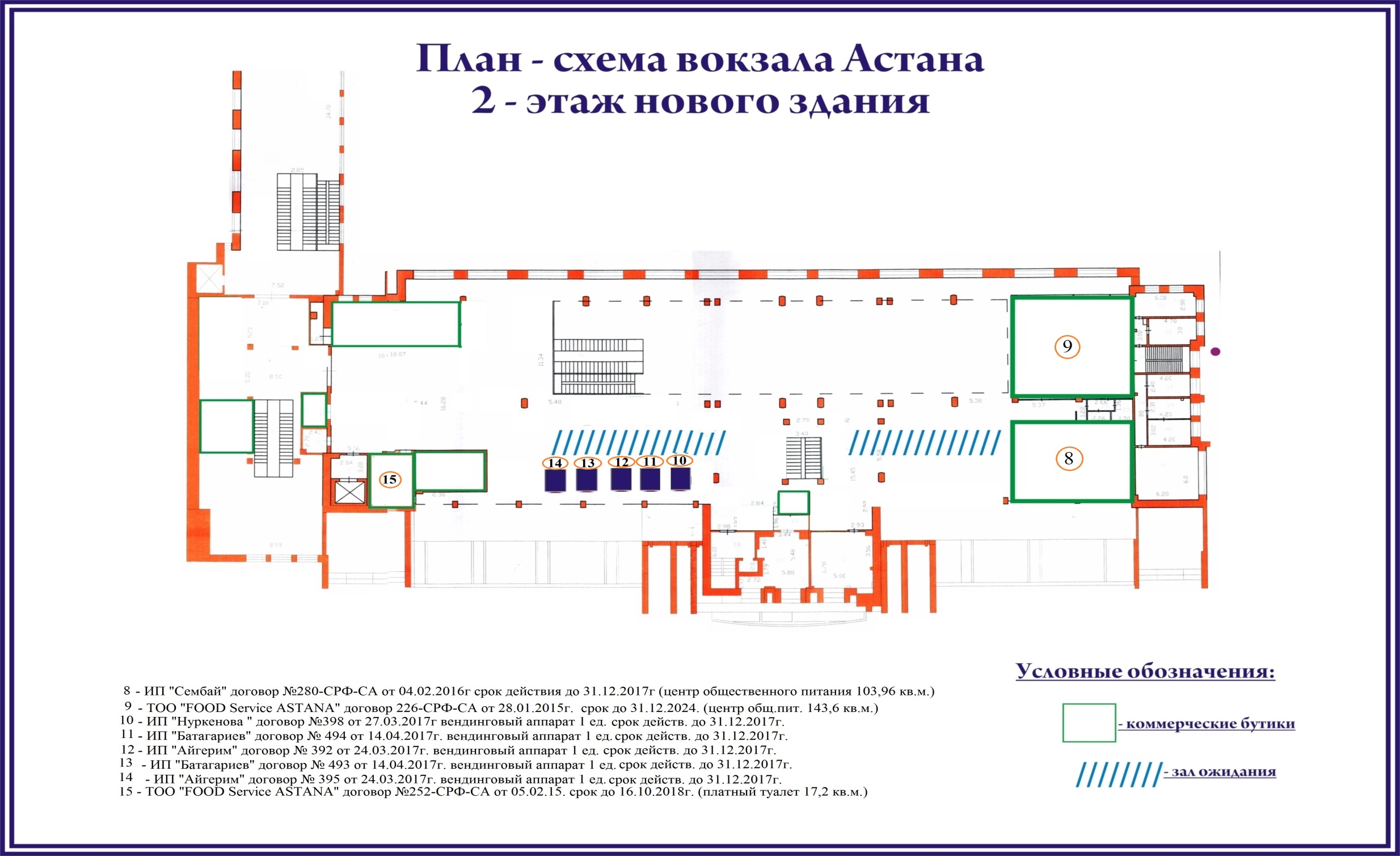 0
3
3. Коммерческое помещение – 7,37 кв.м.
СХЕМА РАСПОЛОЖЕНИЯ ПЕРЕДАВАЕМЫХ В АРЕНДУ ПЛОЩАДЕЙ 
ДЛЯ КОММЕРЧЕСКОЙ ДЕЯТЕЛЬНОСТИ НА ЖЕЛЕЗНОДОРОЖНОМ ВОКЗАЛЕ АСТАНА 
цокольный этаж
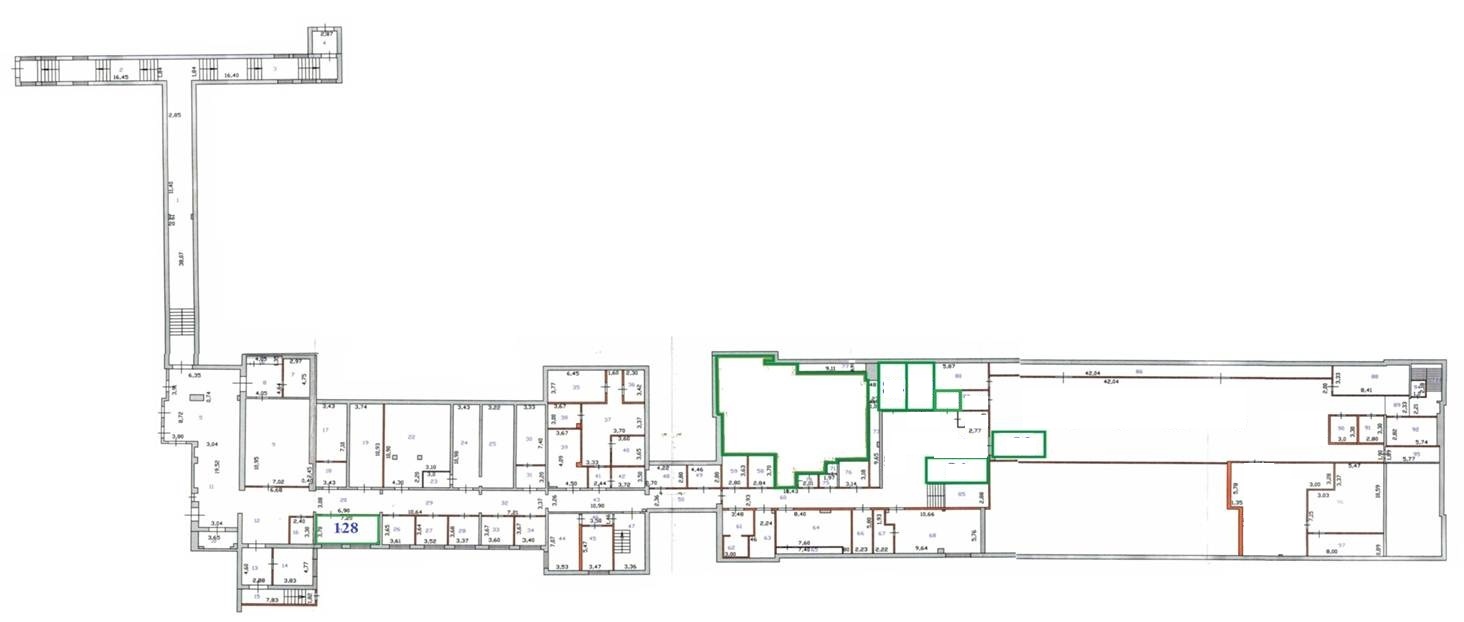 4
5
4. Коммерческое помещение – 16 кв.м.                        5. Коммерческое помещение – 6 кв.м.
СХЕМА РАСПОЛОЖЕНИЯ ПЕРЕДАВАЕМЫХ В АРЕНДУ ПЛОЩАДЕЙ 
ДЛЯ КОММЕРЧЕСКОЙ ДЕЯТЕЛЬНОСТИ НА ЖЕЛЕЗНОДОРОЖНОМ ВОКЗАЛЕ АСТАНА 
1 этаж старого здания
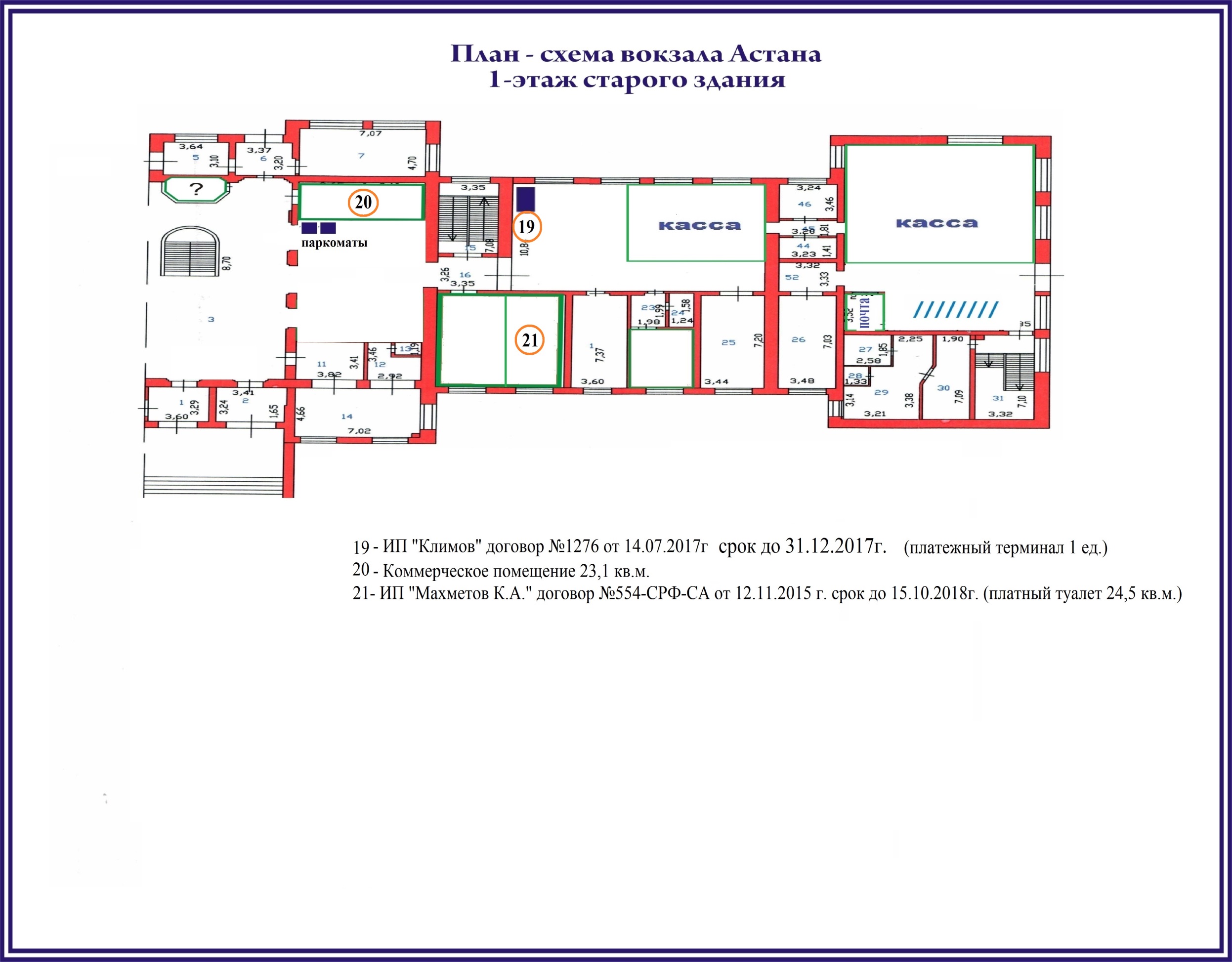 6
7
7
6. Коммерческое помещение – 30 кв.м.              7. ЖД и авиа касса -7,9 кв.м.
СХЕМА РАСПОЛОЖЕНИЯ ПЕРЕДАВАЕМЫХ В АРЕНДУ ПЛОЩАДЕЙ 
ДЛЯ КОММЕРЧЕСКОЙ ДЕЯТЕЛЬНОСТИ НА ЖЕЛЕЗНОДОРОЖНОМ ВОКЗАЛЕ АСТАНА
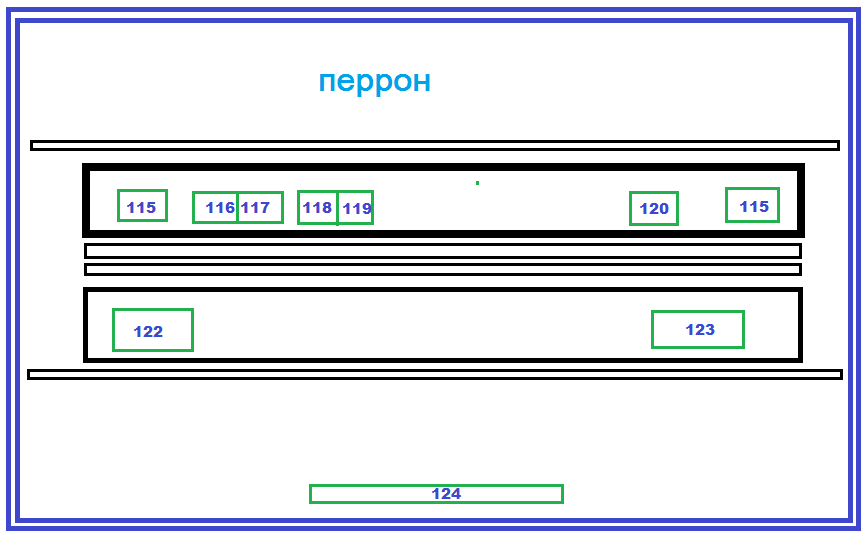 Выход на перрон с конкорса
11
8
9
10
ВОКЗАЛ
8. Коммерческое помещение – 12,2 кв.м.                9. Коммерческое помещение – 10,38 кв.м.             10. Коммерческое помещение – 18,88 кв.м. 11. Коммерческое помещение – 12,2 кв.м.